9  Flashdance
(What a Feeling)
Song from the 1983 movieSung by Irene Cara
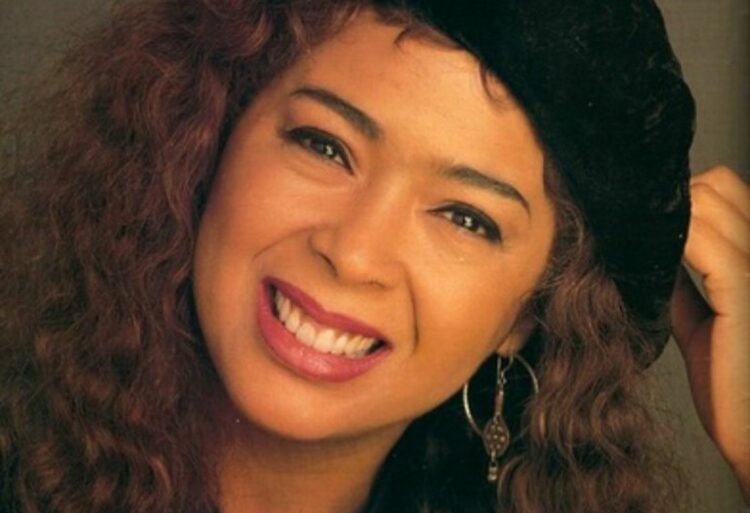 This Photo by Unknown Author is licensed under CC BY-SA-NC
This Photo by Unknown Author is licensed under CC BY-SA-NC
Alex is a welder and dreams of becoming a ballerina.
She must overcome her fear of auditioning before a panel of judges.
This Photo by Unknown Author is licensed under CC BY-SA-NC
What is the message of the movie?
Achieving any dream you may have,
Music can inspire someone to dance,
What is your dream?
What can music inspire you to do?
Fun Fact:
How many times do we sing the word “Flashdance” in the song?